Student Career Success is Everyone’s Job
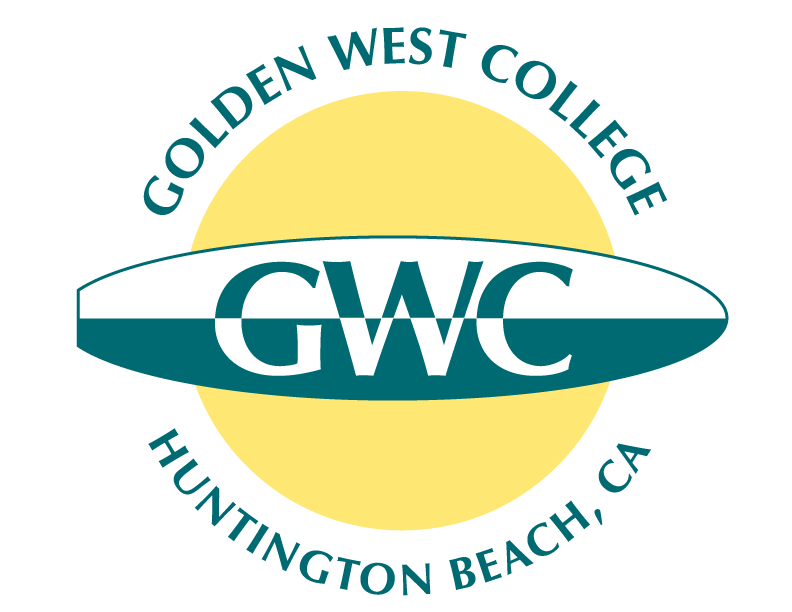 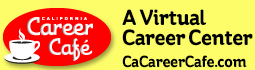 Rita Jones
Yolanda Dueñas & Shannon Muir
[Speaker Notes: Shannon/Yolanda  or Rita or Susan?

Introductions of Presenters

As California Community College instructors, we serve a large and diverse mix of students with a wide range of educational and career goals. These students arrive in our classrooms and look to us to help them acquire the knowledge and skills they need to successfully transition from the college classroom to the workplace. We want to give all our students a competitive advantage in today’s economy.

We know students are more successful when they have a career goal, in fact our Student Success legislation is requiring it! 
We would like to encourage faculty to work with their counseling departments and career centers  or online  career resources to engage students and encourage them to find a direction.  Make sure students are being proactive to take charge of their career decision.

This session will share tools, resources and activities that can be integrated into the classroom to ensure college and career success. 

We understand professors have a lot to cover and we aren’t trying to suggest you do more but that you  consider infusing  some of the career planning process into your curriculum  so we can  give our community college students more opportunities for career exploration.]
OUTLINE
Career Planning Process
Linking Classrooms to Careers
Workplace Skills Employers Want
California Career Café Website
[Speaker Notes: Students may be in different places in the career planning process (e.g. career changers, displaced workers, freshmen) but we are seeing many students who are undecided so we want you to understand the steps of the career planning process.

Self-Assessment
Students  take self-assessment inventories and think about  all the possibilities for their future, their strengths, interests, options that are open to them, understand how to make career decisions, and set SMART goals  to help them move toward a career
Explore/Research
Use O-Net Interest Profiler to find career profiles, other online resources  like salary surfer and  Occupational Handbook

Choose a major/program

Get Experience
Find opportunities that will help me “try out” and validate my career choice. 
Have Conversations (informational interviews), job shadowing, volunteer (service learning)  lead, find mentors, internships and apprenticeships  (unpaid and paid work experiences).

Job Search Process

Who will be Presenting?
Susan and Rita will be giving an overview of cacareercafe and how the site benefits students in the career planning process.
Yolanda will be providing you with activities that you can integrate into your curriculum that will help your students engage in the career planning process sooner than later.
Shannon will be introducing Soft Skills Activities to incorporate into the classroom.]
CAREER PLANNING PROCESS
[Speaker Notes: Students may be in different places in the career planning process (e.g. career changers, displaced workers, freshmen) but we are seeing many students who are undecided so we want you to understand the steps of the career planning process.

Self-Assessment
Students  take self-assessment inventories and think about  all the possibilities for their future, their strengths, interests, options that are open to them, understand how to make career decisions, and set SMART goals  to help them move toward a career
Explore/Research
Use O-Net Interest Profiler to find career profiles, other online resources  like salary surfer and  Occupational Handbook

Choose a major/program

Get Experience
Find opportunities that will help me “try out” and validate my career choice. 
Have Conversations (informational interviews), job shadowing, volunteer (service learning)  lead, find mentors, internships and apprenticeships  (unpaid and paid work experiences).

Job Search Process

Who will be Presenting?
Susan and Rita will be giving an overview of cacareercafe and how the site benefits students in the career planning process.
Yolanda will be providing you with activities that you can integrate into your curriculum that will help your students engage in the career planning process sooner than later.
Shannon will be introducing Soft Skills Activities to incorporate into the classroom.]
Step #1 SELF-ASSESSMENT
Interests
Strong Interest Inventory (SII)
Personality
Myers Briggs Personality Indicator (MBTI)
Skills
Iseek.org/careers/skillsAssessment
Values
vawizard.org/vccs/CareerImportance.action
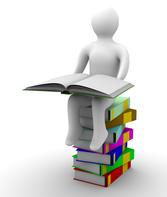 Step #2EXPLORE CAREERS
Research  majors, job descriptions, educational & training requirements, salary, outlook, skills working conditions, personal qualities, etc.

Campus Career Center Library

Career Exploration Websites

Informational Interviewing,  Job Shadowing

What Can I do with a Major in…Connecting majors with careers

Take some intro courses of interest
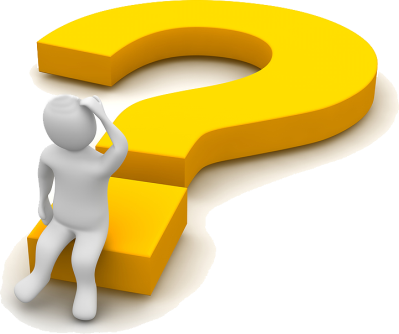 Step #3DECISION MAKING
Narrow down and identify career options based on assessment results and occupational research information.

2.  Weigh the Pros and Cons of identified career options

3.  Make a Decision: What career are you going to choose? What major or training program are you going to choose?
Step #4CAREER ACTION PLAN
Plan: Meet with a Counselor and develop a  SEP for your chosen major

Prepare: Resume/Cover Letter, and Interviewing Skills

 Get Experience: Internships, Volunteer or entry level part-time/summer positions in their chosen field of study.

Network: Join a Professional Association (cacareercafe.com) 
	Linked-In Profile
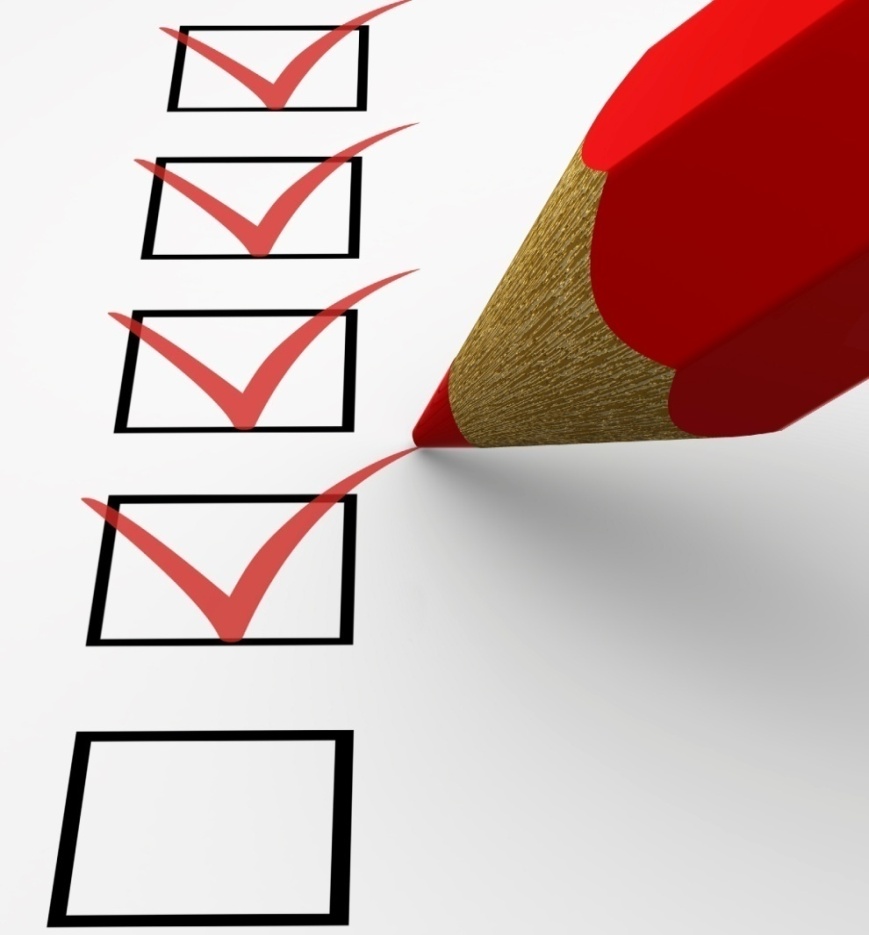 LINKING CLASSROOMS TO CAREERS
Yolanda Dueñas
[Speaker Notes: important skills for lifelong success.]
What Does Your Campus Offer?
Get to know the counseling and career services on your campus & build relationships

Invite Career Center Specialist/Coordinator/Counselor  to your class

Is there an Employments Services Office?

Is there an Internship Program offered?
Classroom Activity Extra Credit & Ideas
What is your story?  Tell them your experience
Invite Guest Speakers
Informational Interview 
Research and Write a Career Reflection Paper Research & Share: Have students select different careers or jobs in the discipline you are teaching
Career Passport Project
[Speaker Notes: Classroom Activities Ideas/ Extra Credit or Requirement
	Make it Relevant!
a.      Informational Interview: Guest speaker in your classroom with various educational levels and discuss reality of job, day to day tasks/duties and educational requirements, pros & cons of position, work/life balance
i. Example: Psychology Professor invites a Clinical Psychologist (PHD)
b.       Interview professional in career of interest
c.       Field trips- e.g. History majors- Museums
d.       Career Reflection Paper: Research and write a paper on Career of interest.
e.       Resume & Mock Interviewing Assignment- Visit the Career Center for Services offered
f.       Career Passport: Student required completing some career related 
activities to earn points or credit and their passport gets stamped each time they complete an activity (e.g. resume, mock interview, visit a career fair, make appointment with career counselor, attend career workshop etc.)
Networking
	i.       Create a LinkedIn Profile
     	ii.      Activity in the class

“It’s not what you know, it’s who you know.” This common expression is the basis for understanding the importance of networking as a strategy for career development and exploration. Everyone has a network, even if you don’t realize it, and when it comes to job searching, this network may be just as important as your skills and experience. 

In fact, according to Quintessential Careers, one out of every 12 informational interviews results in a job offer. This is a remarkable number considering the fact that research indicates that only one in every 200 resumes (some studies put the number even higher) results in a job offer. 
Though networking is an important skill, and one that can certainly be taught, it rarely is. 
For youth who are hesitant to network or take the steps necessary to arrange informational interviews (for any reason), consider using pairs of two for many of the activities in this section. Teaming is one strategy that may help participants feel as if they have the support they need while trying out new skills and learning how to become a strategic and “seasoned” networker.

When it comes to finding a job, you’ve got to network! According to Cornell University’s Career Center, 80% of available jobs are not advertised. These jobs are often referred to as the “hidden job market.”]
Include Career Resource Websites in your Syllabus
Campus Career Center Website

Website links of 
     “What Can I do with a Major in”….?

Job & Internships Websites

CaCareerCafe, CareerOneStop, ONETcenter.org,
Workplace Skills Employers Want
Shannon Muir
[Speaker Notes: important skills for lifelong success.]
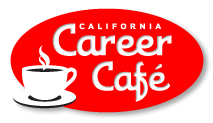 THE TOP TEN LIST OF
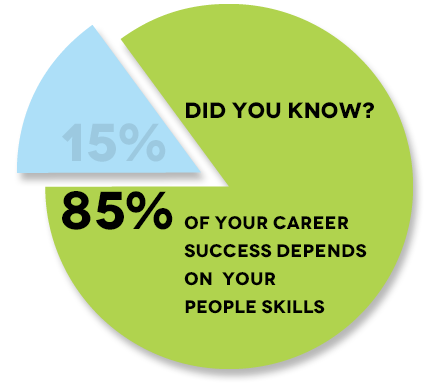 people 
	   skills
EMPLOYERS WANT PEOPLE WHO ARE…
[Speaker Notes: What skills are employers looking for? People skills aka Soft Skills
“Hard skills” are job-specific. 
“Soft skills” are essential for success in every field of employment. 
How can we teach these skills to prepare our students for success in the workplace?

As instructors we are tasked with specific learning objectives and student learning outcomes that have to be met as students walk out our doors with a passing grade, but what about those less concrete objectives that we want to ensure are met as students graduate and go out into the world representing our institutions? 

How can we ensure that our students learn these soft skills as they meet our course’s objectives? 

Hard times demand soft skills, and you can help with the acquisition of soft skills by embedding them in course curriculum and explicitly addressing them throughout each semester.

I will be going over specific activities and tools that can be incorporated into your curriculum.

Our hope is that faculty can welcome the challenge to teach the whole student and assist in their transformative learning.]
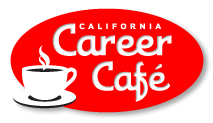 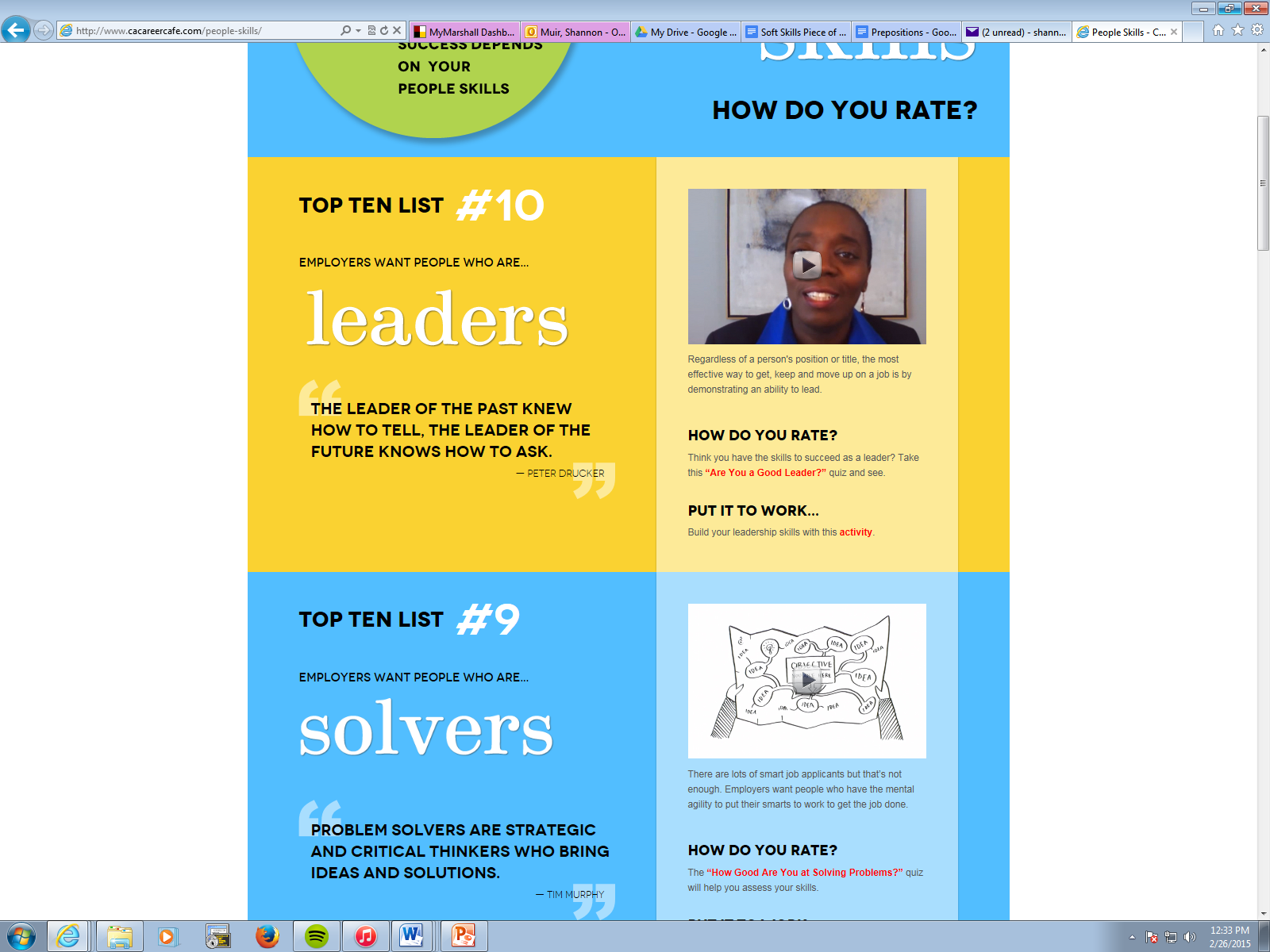 [Speaker Notes: Regardless of a person's position or title, the most effective way to get, keep and move up on a job is by demonstrating an ability to lead.



One of the best ways to develop your leadership skills is to study successful leaders and learn from their words and behaviors. 

Quotes and Words of Wisdom]
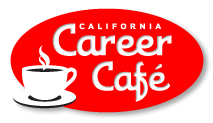 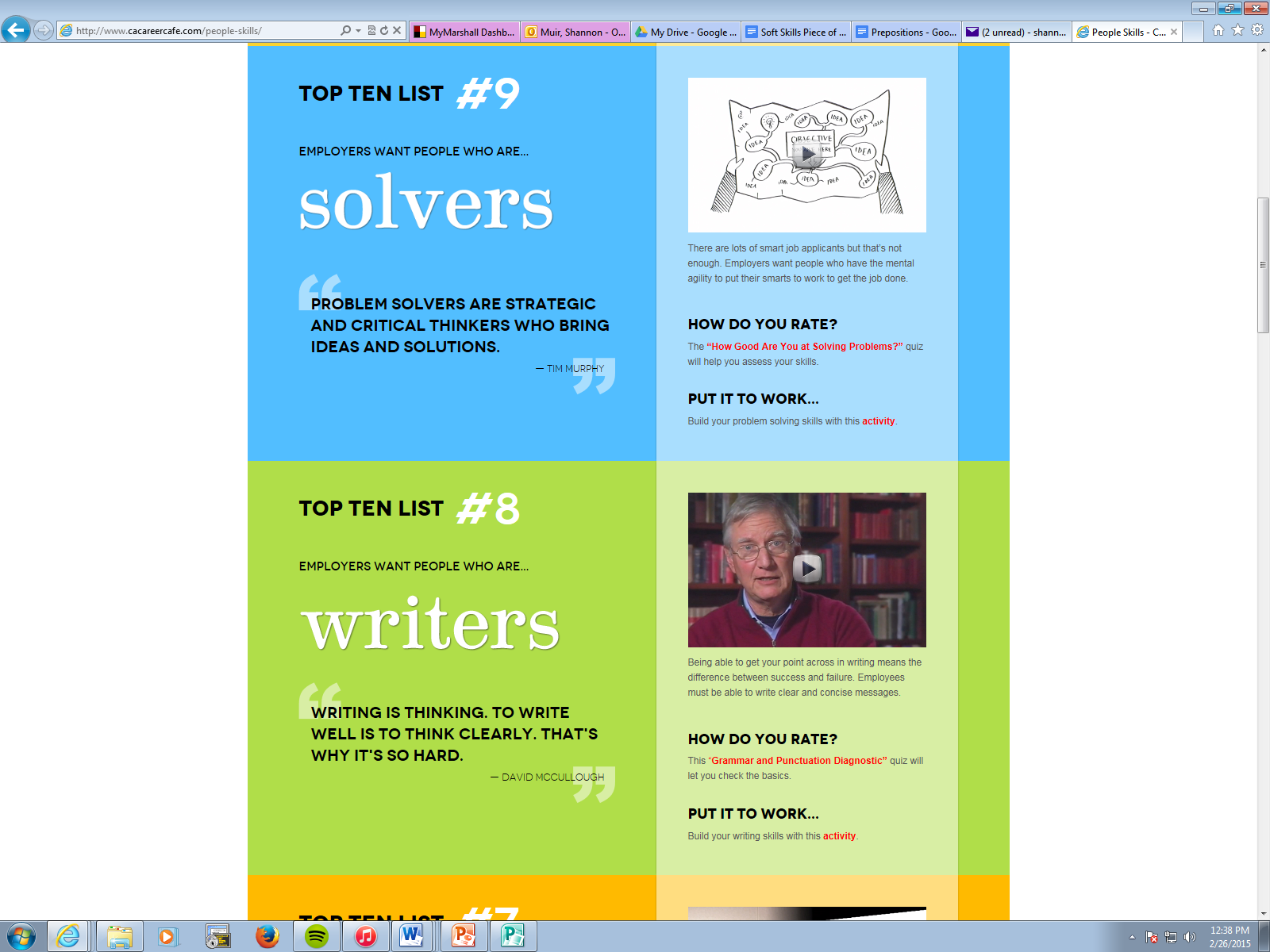 [Speaker Notes: There are lots of smart job applicants but that’s not enough. Employers want people who have the mental agility to put their smarts to work to get the job done.

Case studies

one research section that was taught in a computer lab
began instant messaging each other while the professor was speaking. When
confronted, students said “the computers distracted them,” blaming their behavior
on the computer. That teachable moment led to a discussion of thinking errors—
specifically blaming versus taking personal responsibility for one’s actions
The professor asked for solutions, modeling a strategy the teachers
could use in their schools when there is undesired behavior and waited until
solutions were put forth. One student suggested he could move the keyboard
atop the monitor and another said he could turn off his monitor.
Involving the students in developing a culture where these soft skills were
as important to practice as the other course content provides the repetition and
consistency needed for skill acquisition.

increase your confidence with solving problems, you'll be less likely to rush to the first solution – which may not necessarily be the best one.

You are a confident problem solver. You take time to understand the problem, understand the criteria for a good decision, and generate some good options. Because you approach problems systematically, you cover the essentials each time – and your decisions are well though out, well planned, and well executed. You can continue to perfect your problem-solving skills and use them for continuous improvement initiatives within your organization. Skim through the sections where you lost points below, and sharpen your skills still further! (Read below to start.)]
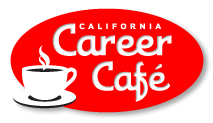 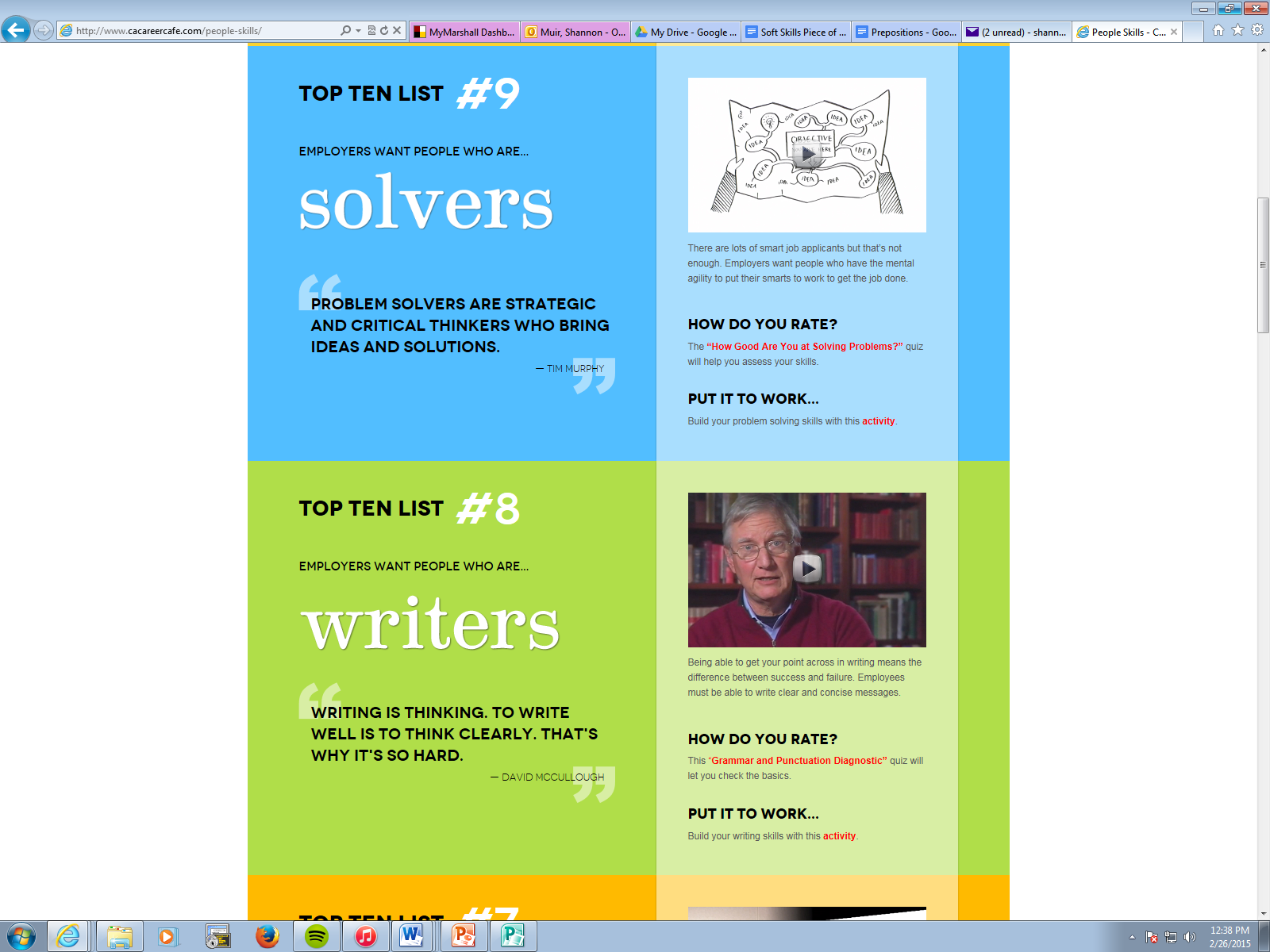 [Speaker Notes: Being able to get your point across in writing means the difference between success and failure. Employees must be able to write clear and concise messages.

Demand proper spelling and grammar: In McKeachie’s Teaching Tips, the authors write that though it isn’t incumbent upon you to teach grammar or spelling in your course – or even appropriate – that doesn’t mean that you can’t demand it. For some students, it will be impossible to create and turn in a nearly mistake-free paper; however, the skill that they need to acquire is the ability to seek out a resource that can help them reach that goal. Who doesn’t value resourcefulness in an employee?
Set the expectation for proper e-mail etiquette: In Soft Skills at Work: Technology for Career Success, author Beverly Amer advises that though e-mail offers a faster way to communicate, writers shouldn’t assume that anything goes in this medium. She warns that people instinctively form impressions based on the e-mails they receive, and being overly casual or inappropriate could backfire. Tell students that you won’t respond to unprofessionally-written e-mails and that they should consider their audience when writing e-mail, use proper greetings, and avoid “text message language” or excessive abbreviations. Do you want to respond to student e-mails that start off with “hey” or overuse emoticons? Sounds like a great opportunity to teach some soft skills. 

Reflections at the end of chapters- setting the bar high in the beginning

writers’ workshop was implemented. Students were responsible for bringing drafts of
their research proposals to class and for exchanging papers for peer review and
editing. A signed peer-reviewed draft was required before submission of the draft
to the professor.]
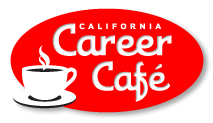 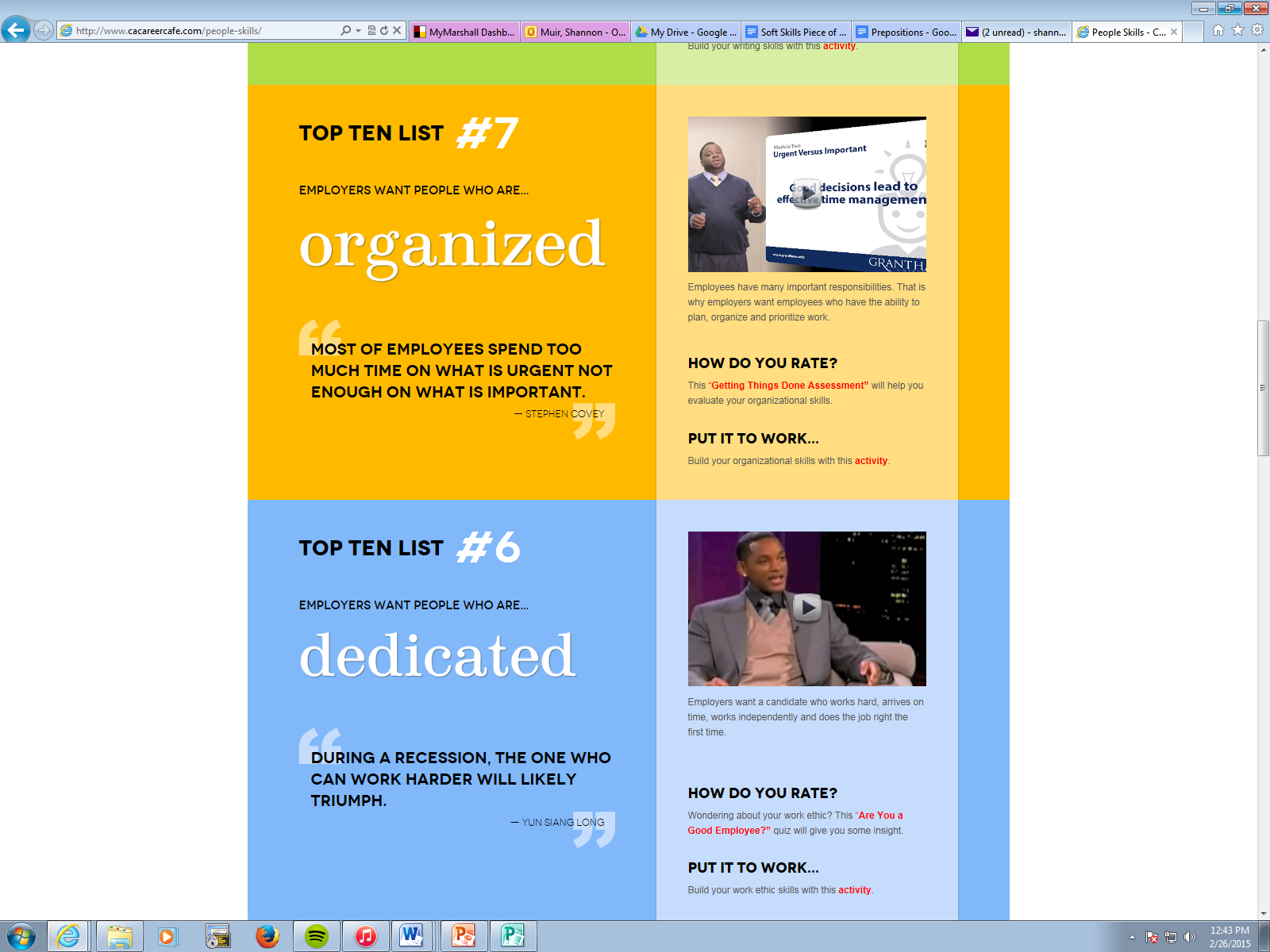 [Speaker Notes: Employees have many important responsibilities. That is why employers want employees who have the ability to plan, organize and prioritize work.]
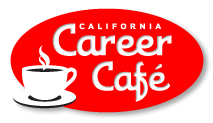 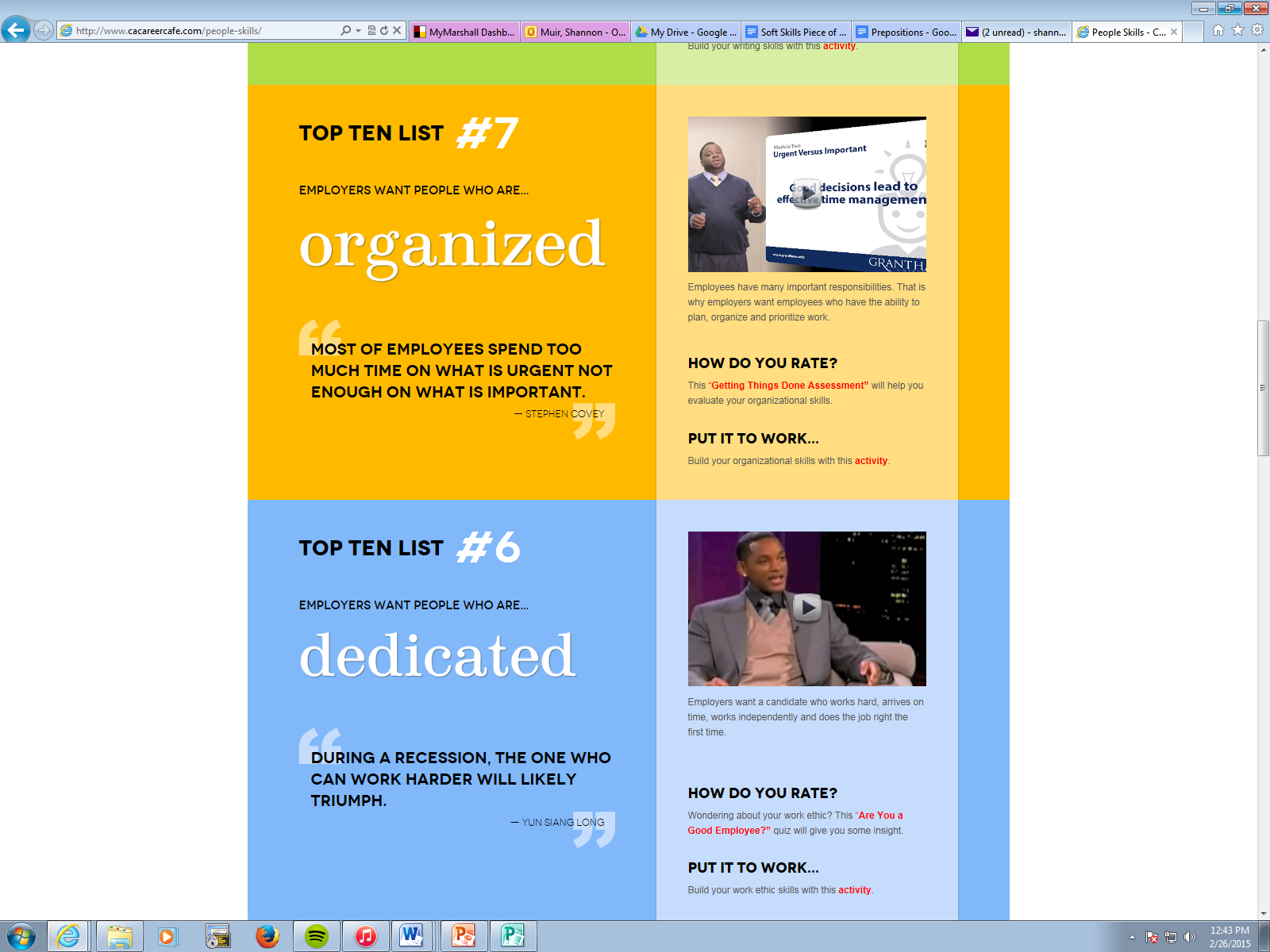 [Speaker Notes: Employers want a candidate who works hard, arrives on time, works independently and does the job right the first time.]
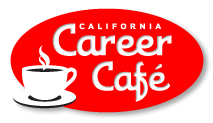 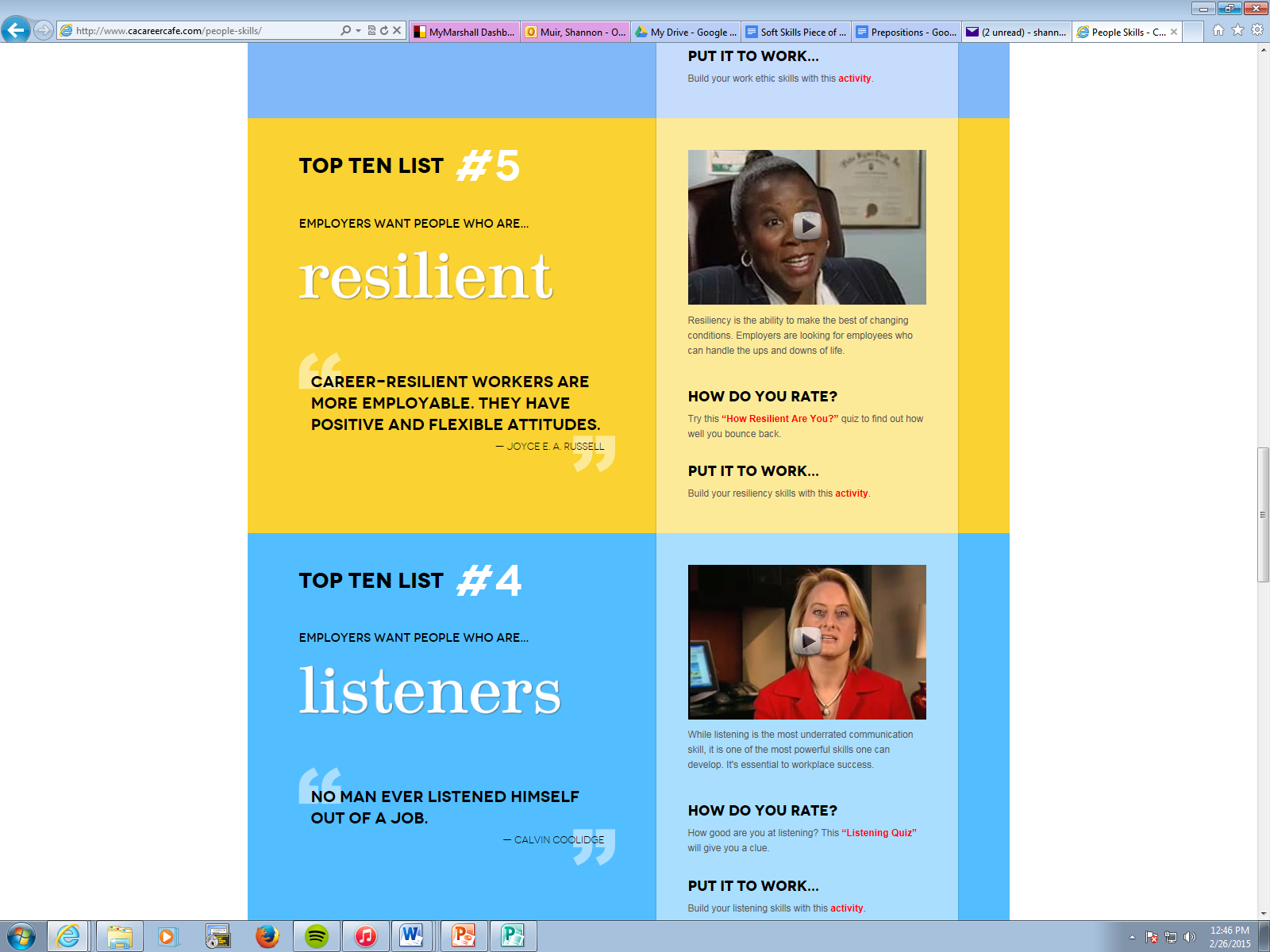 [Speaker Notes: Resiliency is the ability to make the best of changing conditions. Employers are looking for employees who can handle the ups and downs of life.]
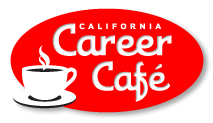 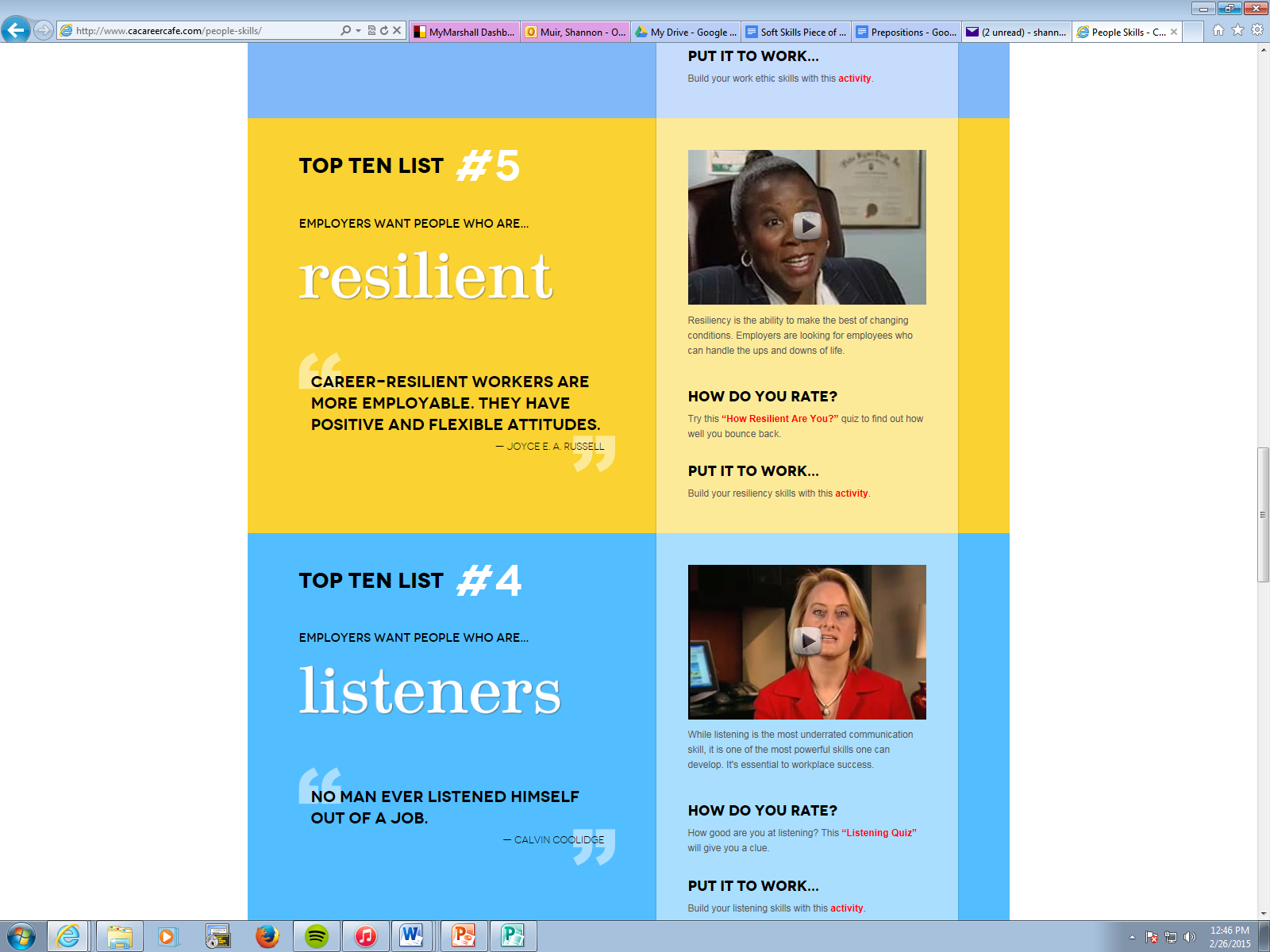 [Speaker Notes: While listening is the most underrated communication skill, it is one of the most powerful skills one can develop. It's essential to workplace success.]
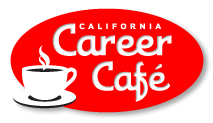 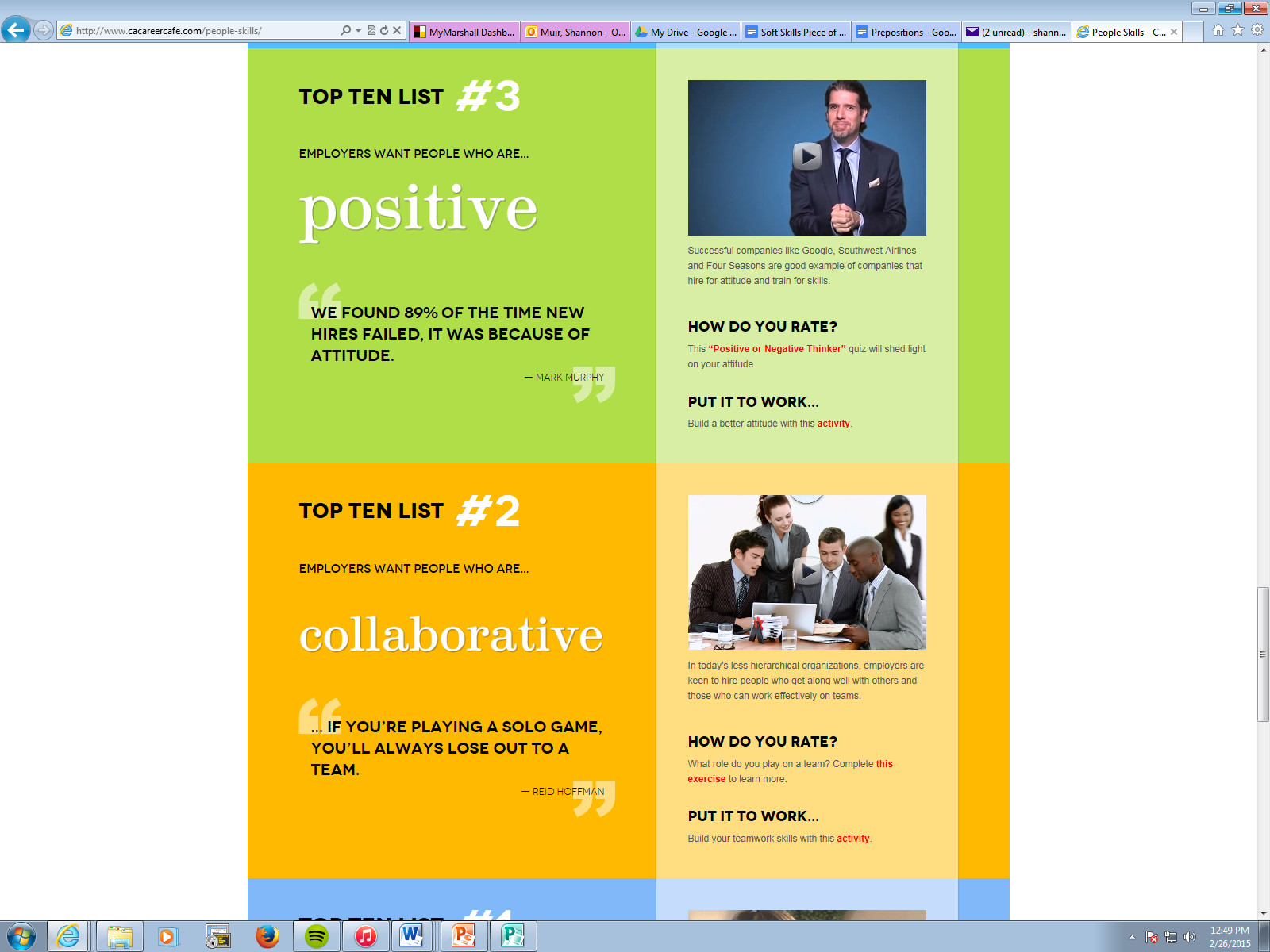 [Speaker Notes: Successful companies like Google, Southwest Airlines and Four Seasons are good example of companies that hire for attitude and train for skills.

The professor asked students to “please
rephrase” verbalizations if they were perceived as spoken in a whining tone or
were less than courteous. Veiled aggressive comments or put-downs to
colleagues made in a “joking” manner were also confronted and discussed as a
possible indication of passive-aggressive behavior.]
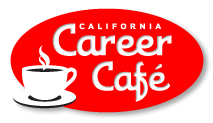 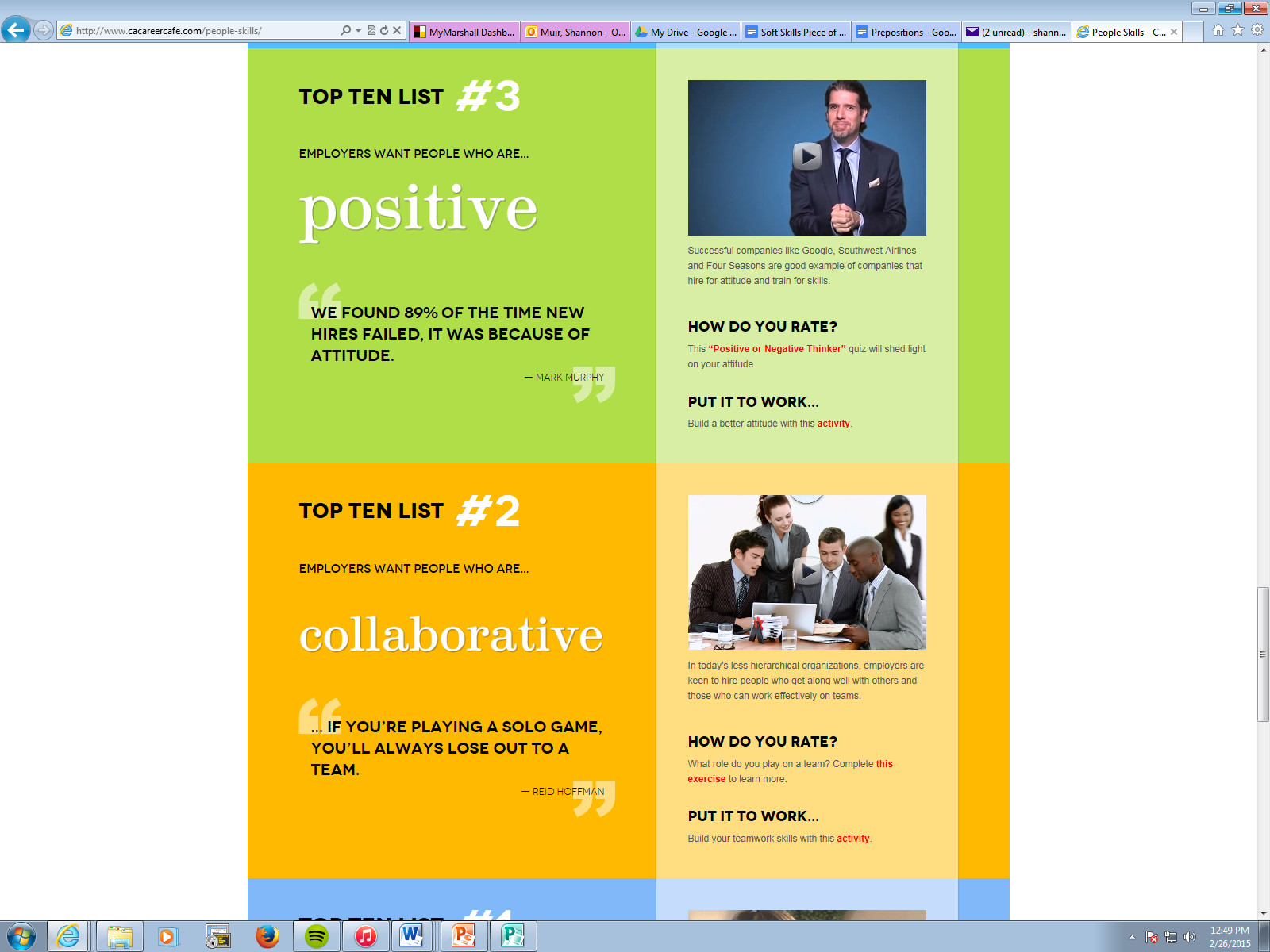 [Speaker Notes: In today's less hierarchical organizations, employers are keen to hire people who get along well with others and those who can work effectively on teams.]
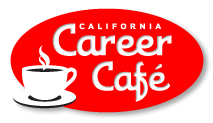 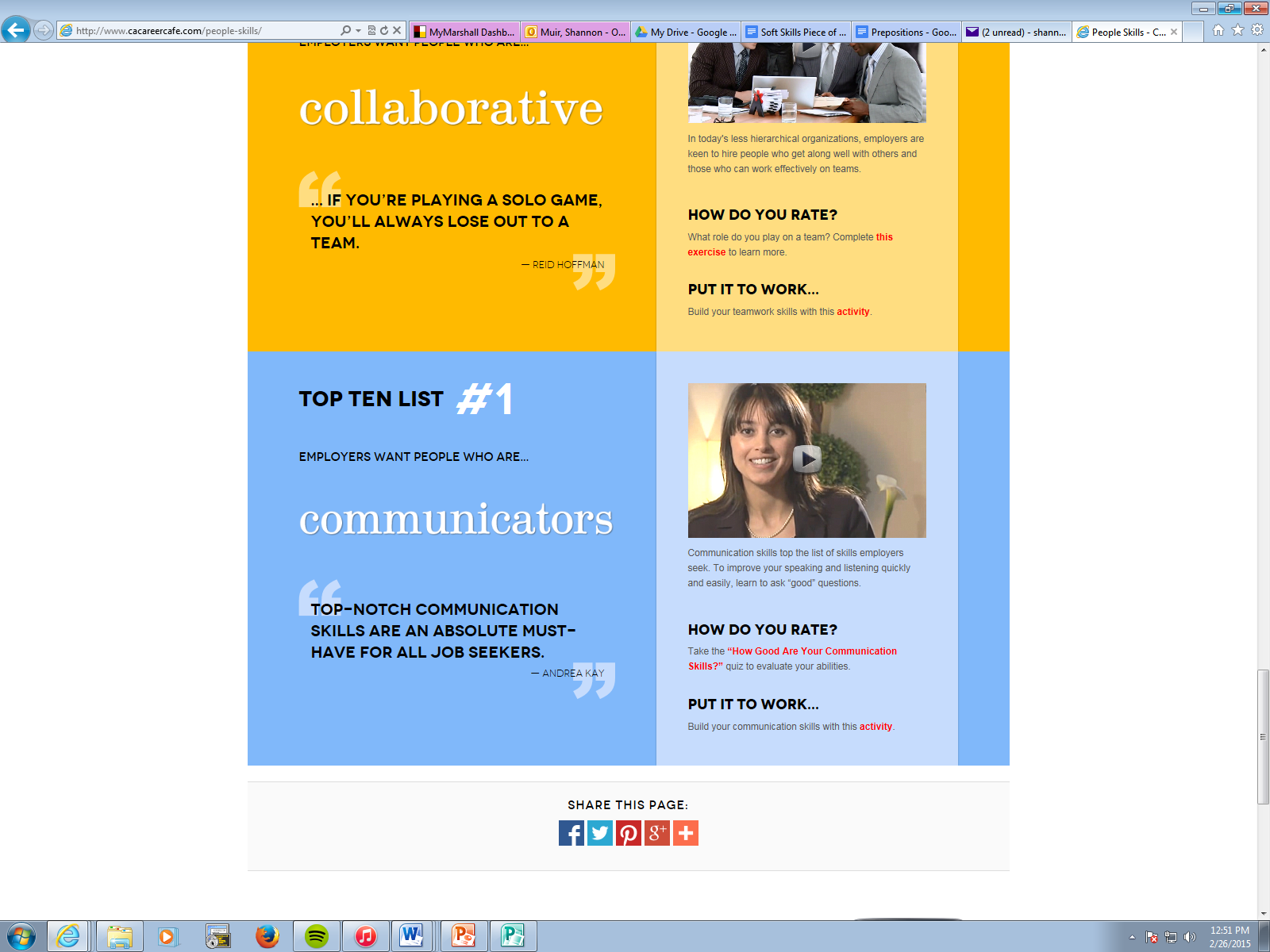 [Speaker Notes: Communication skills top the list of skills employers seek. To improve your speaking and listening quickly and easily, learn to ask “good” questions.

Nonverbal important


Comes in many forms
We’ve talked about the writing
Listening
Verbal (positive)]
Virtual Career Center for California Community College Students
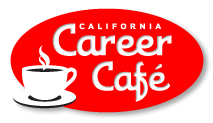 Rita Jones
Q & A
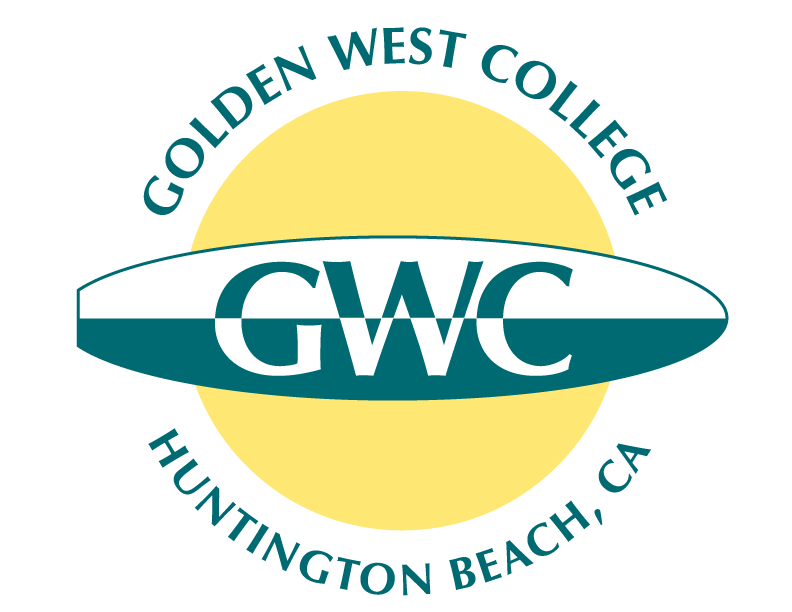 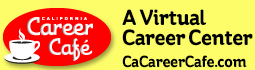 Rita Jones
Yolanda Dueñas & Shannon Muir
[Speaker Notes: Shannon/Yolanda  or Rita or Susan?

Introductions of Presenters

As California Community College instructors, we serve a large and diverse mix of students with a wide range of educational and career goals. These students arrive in our classrooms and look to us to help them acquire the knowledge and skills they need to successfully transition from the college classroom to the workplace. We want to give all our students a competitive advantage in today’s economy.

We know students are more successful when they have a career goal, in fact our Student Success legislation is requiring it! 
We would like to encourage faculty to work with their counseling departments and career centers  or online  career resources to engage students and encourage them to find a direction.  Make sure students are being proactive to take charge of their career decision.

This session will share tools, resources and activities that can be integrated into the classroom to ensure college and career success. 

We understand professors have a lot to cover and we aren’t trying to suggest you do more but that you  consider infusing  some of the career planning process into your curriculum  so we can  give our community college students more opportunities for career exploration.]